عنوان:

نام پژوهشگر:

نام استاد:

سال تحصیلی:
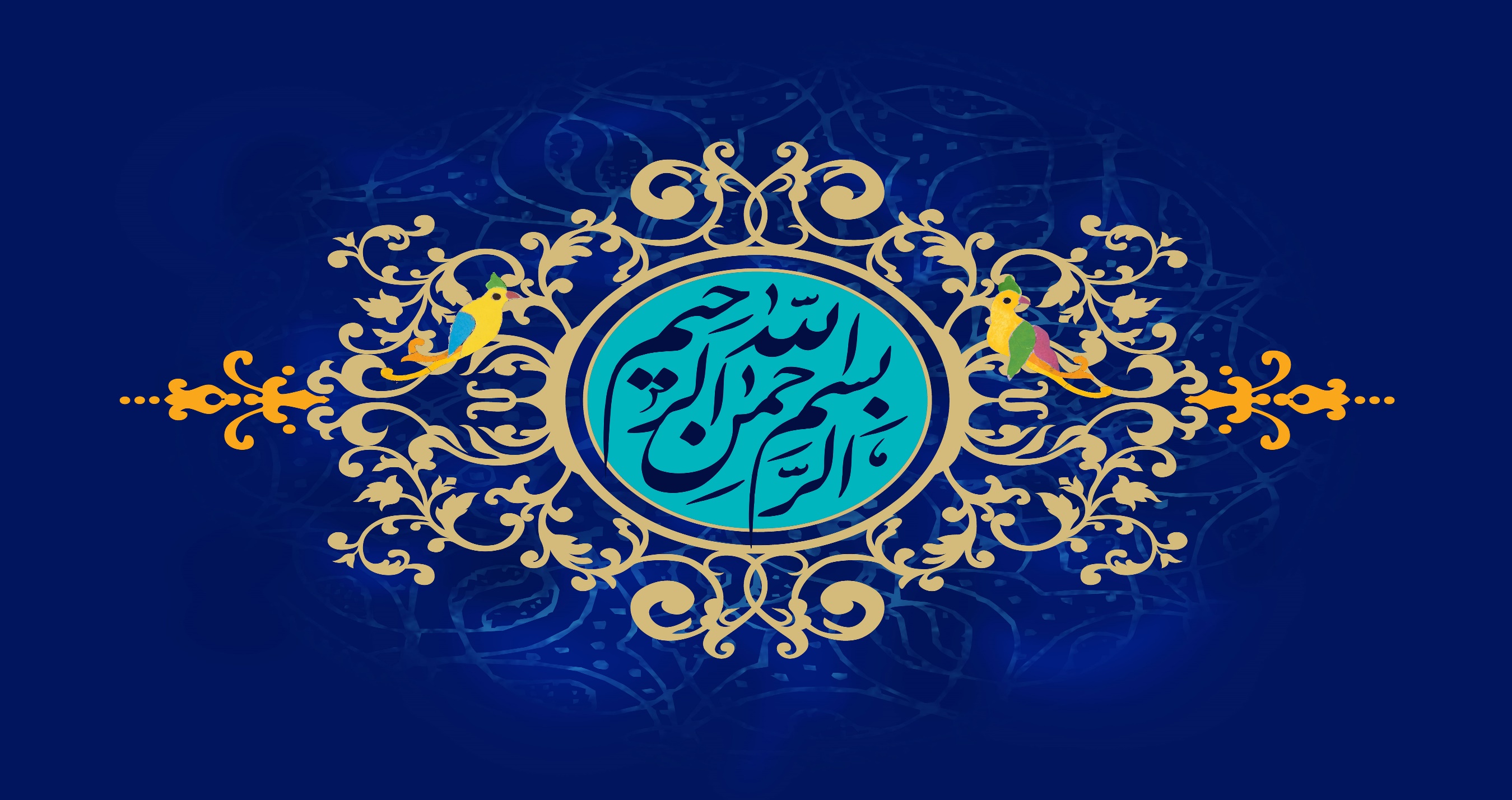 عنوان
جهت زیباسازی متن، عنوان راست چین و فونت آن B Titr انتخاب شود و اندازه آن حداقل 40 ( و در بعضی موارد تا 48 قابل تغییر است) 
جهت خوانایی بیشتر، فونت متن B Lotus انتخاب شود و اندازه آن از 32 تا 36 قابل تغییر است 
همچنین استفاده از نمودار و جدول برای ارائه بهتر مطالب توصیه می شود